The Eronet Case 2013/2014
Esad Hećimović (Sarajevo)
Blaž Zgaga (Ljubljana) 
Herwig Höller (Graz)
Die Graz-Bosnien Connection
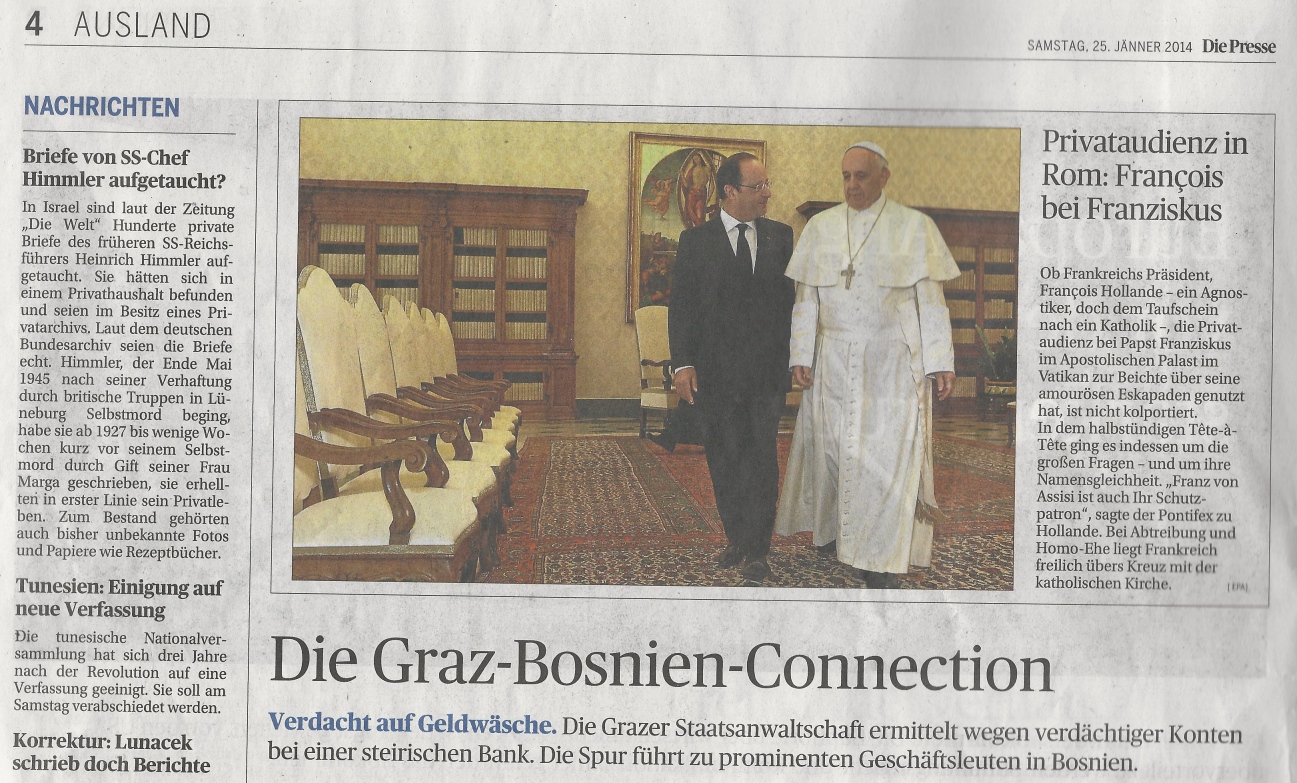 Die Presse (Graz) 
25. 01. 2014.
V pričakovanju mednarodne pomoči
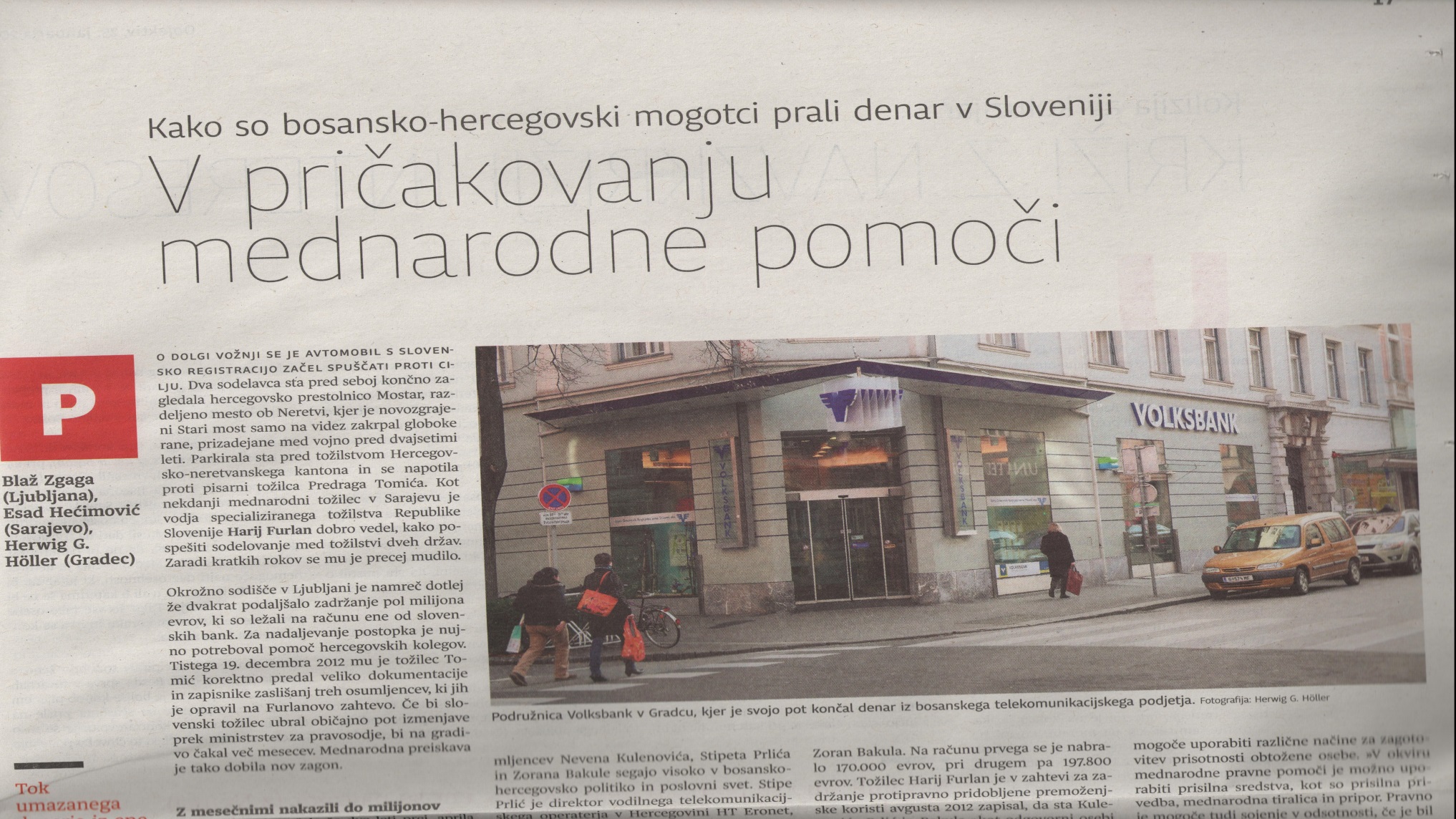 Dnevnik (Ljubljana) 
25. 01. 2014.
Eronet MI PRIKRIVAMO SVE
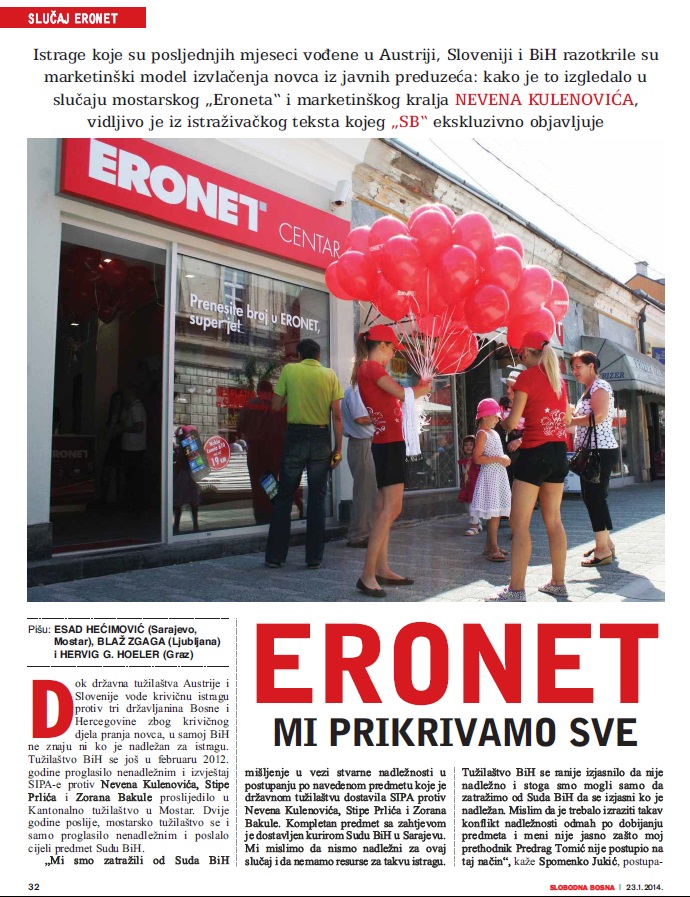 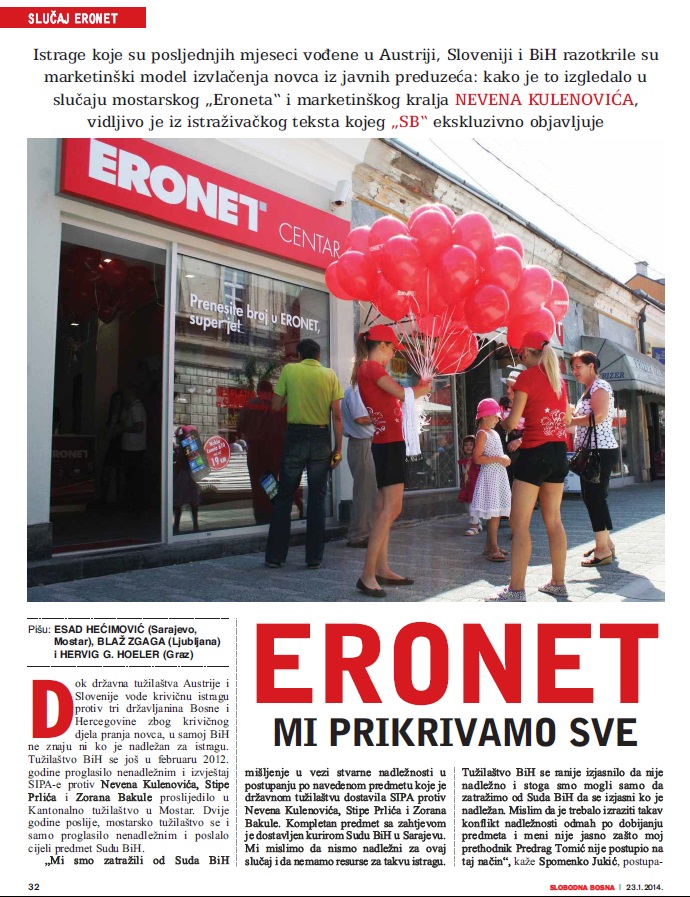 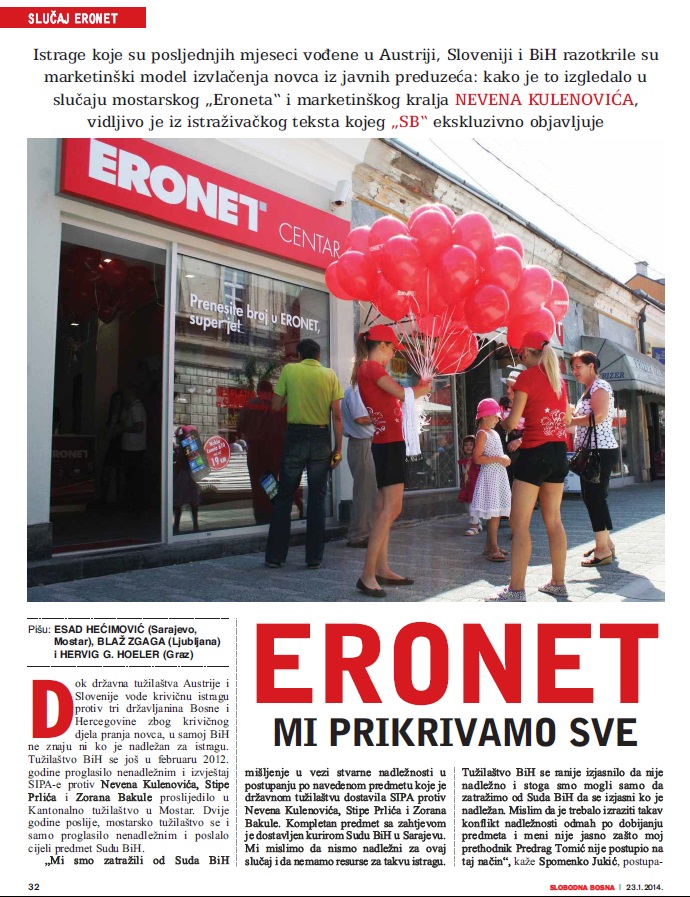 Slobodna Bosna  (Sarajevo) 23. 01. 2014.
Objectives
Sharing aim to transform leaked information to quality journalism 
Crossborder research in three countries from Mostar and Sarajevo in BiH, through Ljubljana in Slovenia to Graz in Austria
Exchange of information and sources; 
Using power of local knowledge and local networking to build regional impact
Eronet: covering up everything
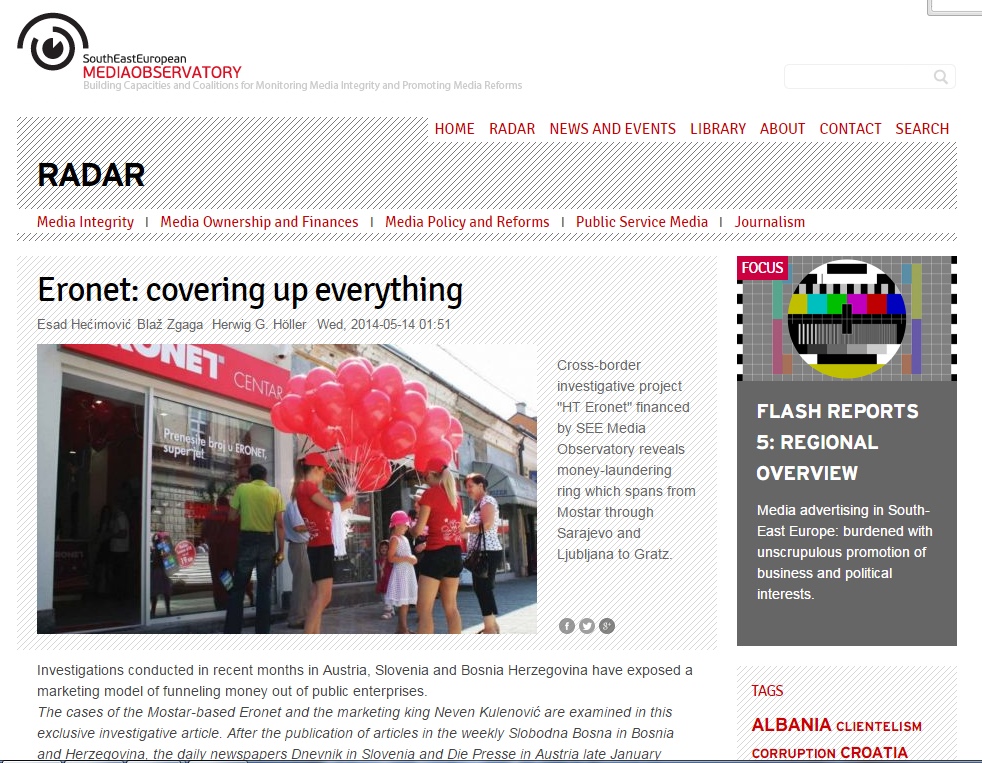 http://mediaobservatory.net/radar/eronet-covering-everything
14. 05. 2014.
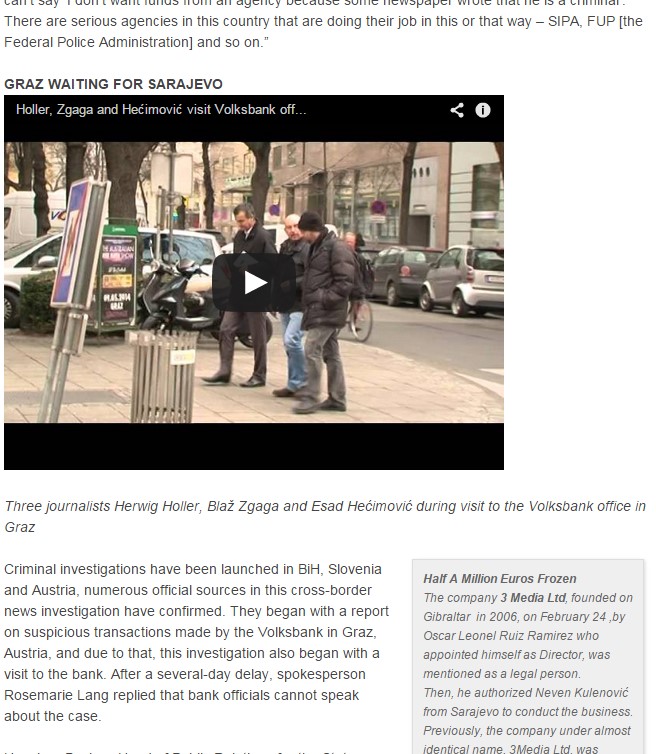 FULL STORY
Dataharvest + 2014Brussels , May 8-11 2014
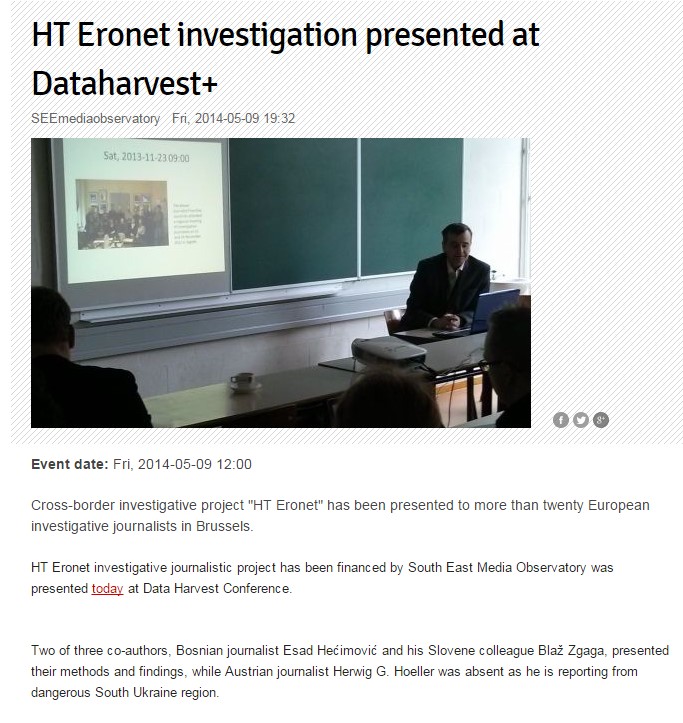 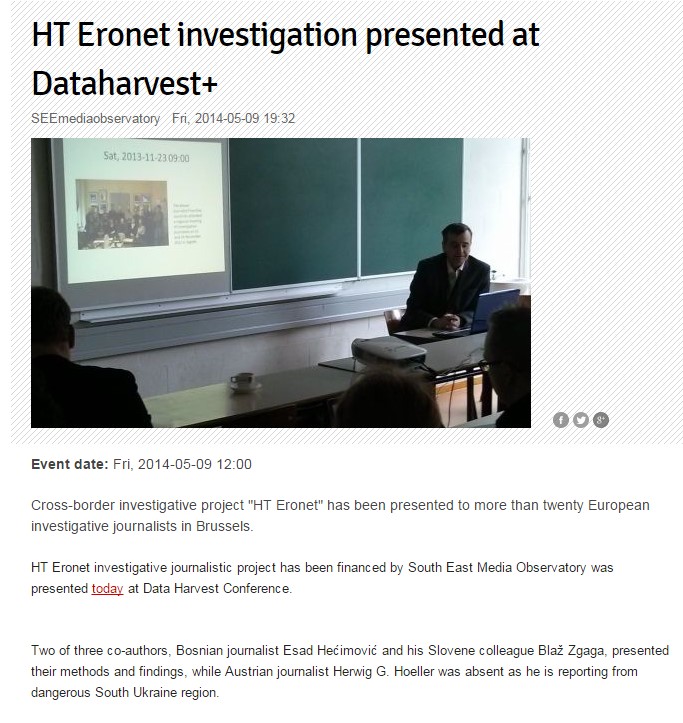 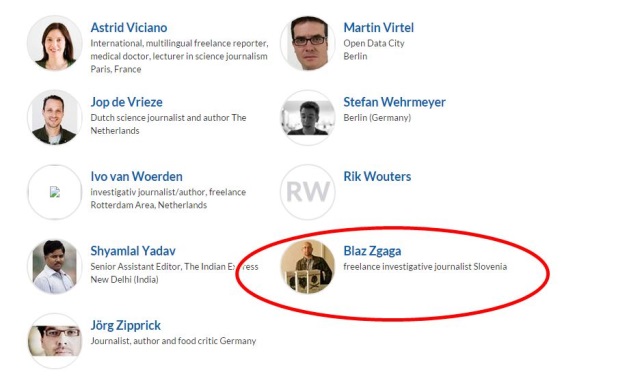 THE EUROPEAN INVESTIGATIVE AND DATA JOURNALISM CONFERENCE
Eronet case
Money
PRLIĆ
HT ERONET
SVRSA
3 Media Ltd
BAKULA
Public companies
United Media
FTV
Agencies owned by Neven and Belma Kulenovic
Regional discussion
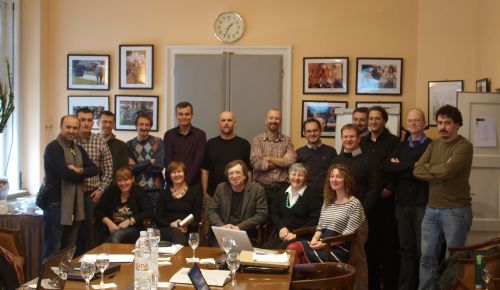 Zagreb, 23-24 . 11. 2013.
Regional model for misuse of marketing funds discussed
Eronet case
2011
Austrian police noticed large amount of money  on two accounts (arround 200.000 euro on each account) belonging to two citizen of BiH. Both of them are directors of Public company Croatian telecommunications Eronet dd Mostar
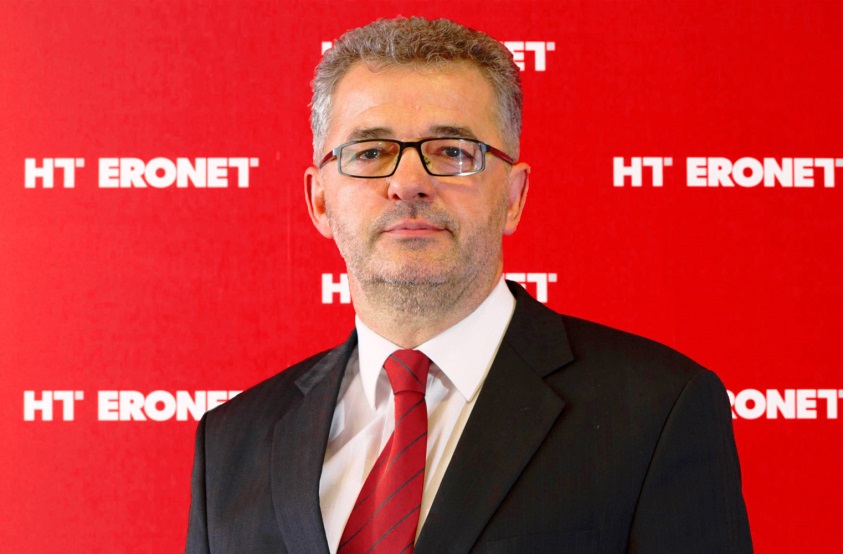 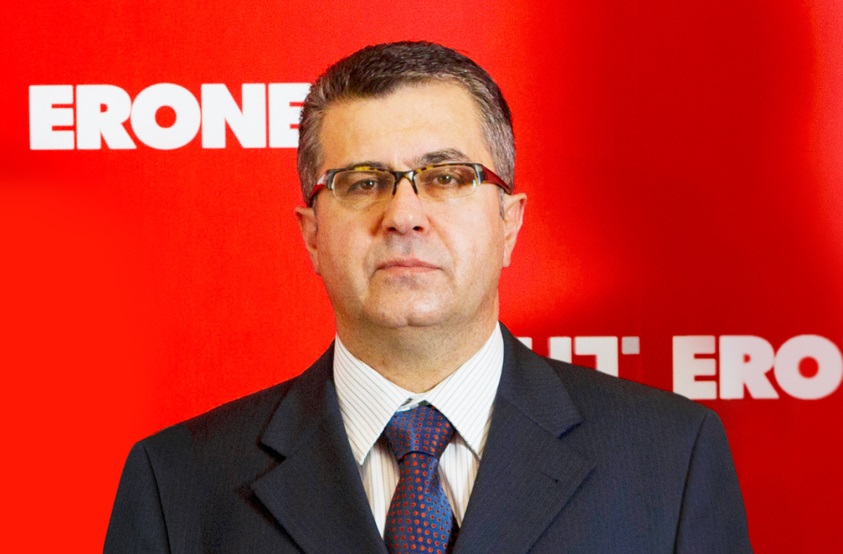 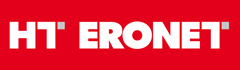 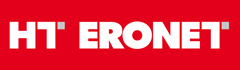 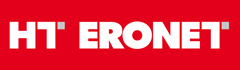 Graz – Ljubljana
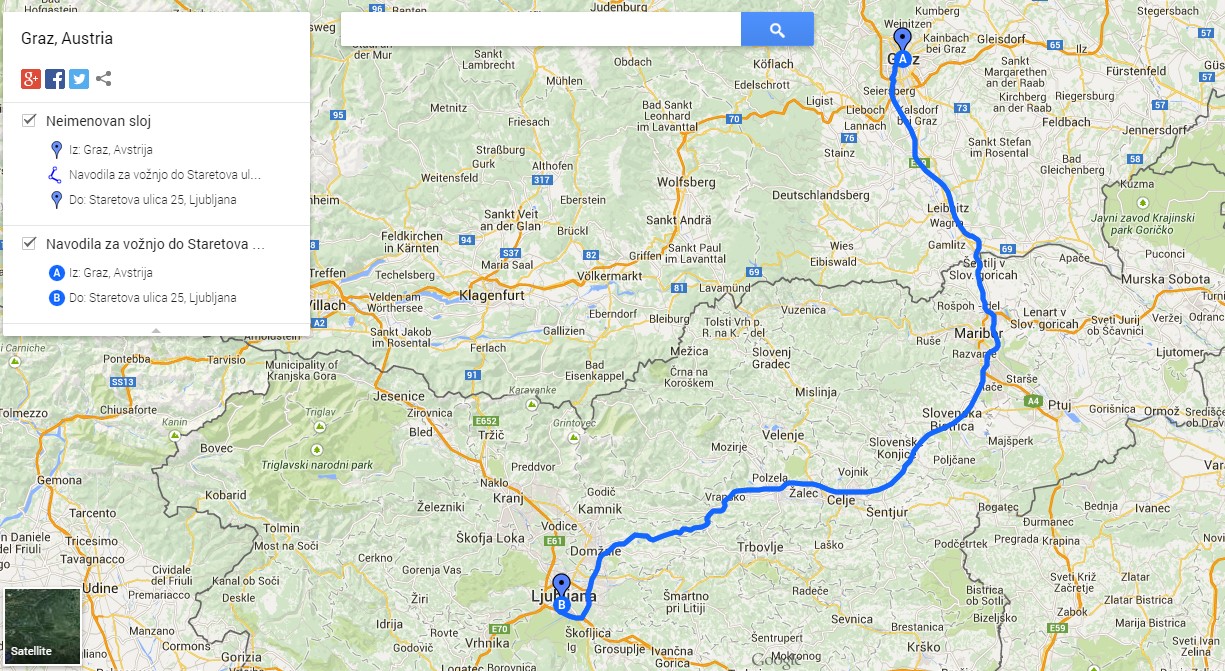 Austria asked Slovenian police to check what's goign on. 

Investigation was started by Hari Furlan, chief investigator of Special prosecutor office for organized crime in Slovenia.
Offshore 3Media Ltd
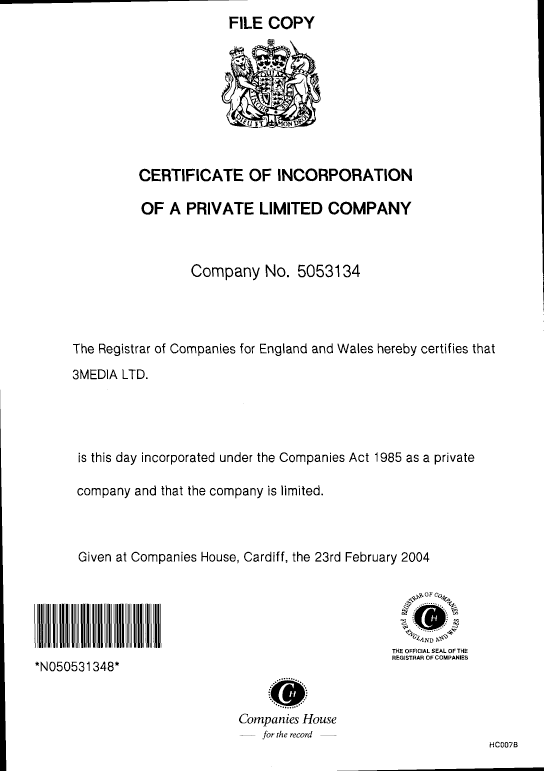 Money was payed from account owned by 3Media LTD  , offshore company from Gibraltar owned by one citizen of Mexico (Oscar Leonol Luiz Ramirez ).
Media buying Balkan way
Several marketing agencies and TV stations paid to bank account owned by 3Media Ltd in Ljubljana 4,2 milion Euro for fictional TV rights 

From that fund director of 3 Media Ltd paid money to several private accounts in diferent states, including accounts of Eronet’s director
Media buying Balkan way
Director of 3Media Ltd is Neven Kulenovic. 

He and his wife are also owners or directors several marketing agencies including S.V.-R.S.A and Media United. 

SVRSA was winner of several teneders of Eronet for marketing and advertising . 

Media United agency got up to 85 percent of disccount at public Federal TV station  

He has tried to move this money from Ljubljana bank account, but it was prevented by anti-moneylaundering  authorities in Slovenia. Money is stil under blockade in Ljubljana
INVESTIGATION IN THREE COUNTRIES AND FOUR CITIES
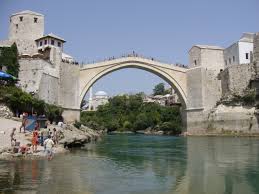 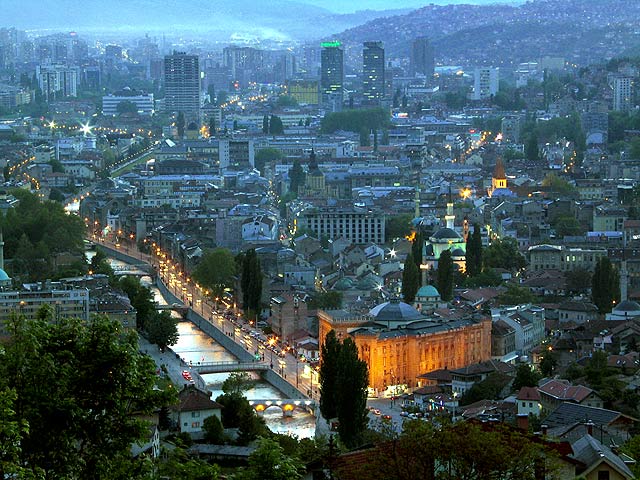 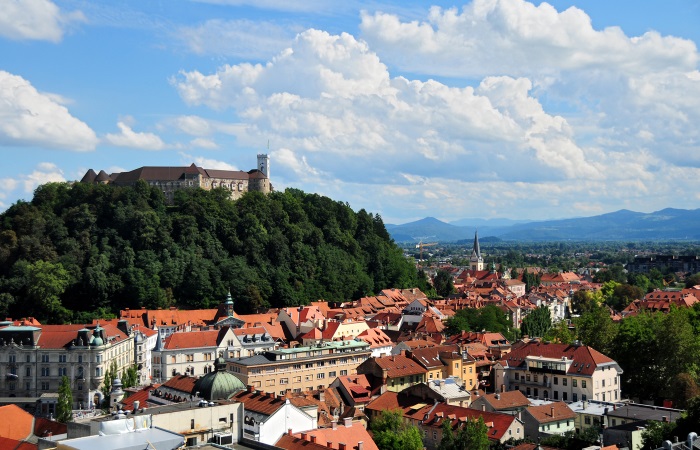 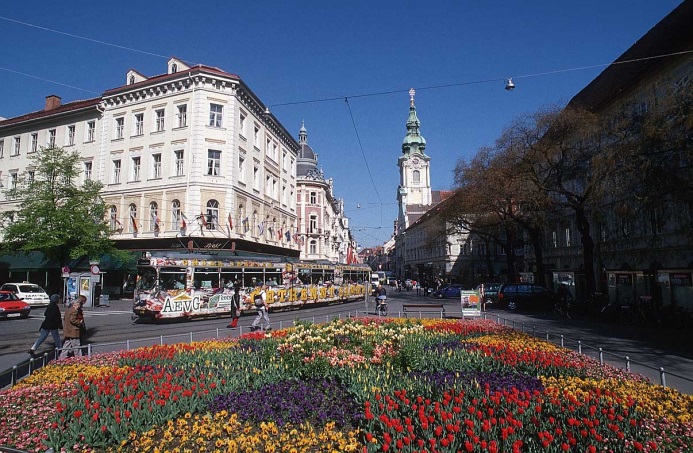 Team of journalists working at the scene in Graz
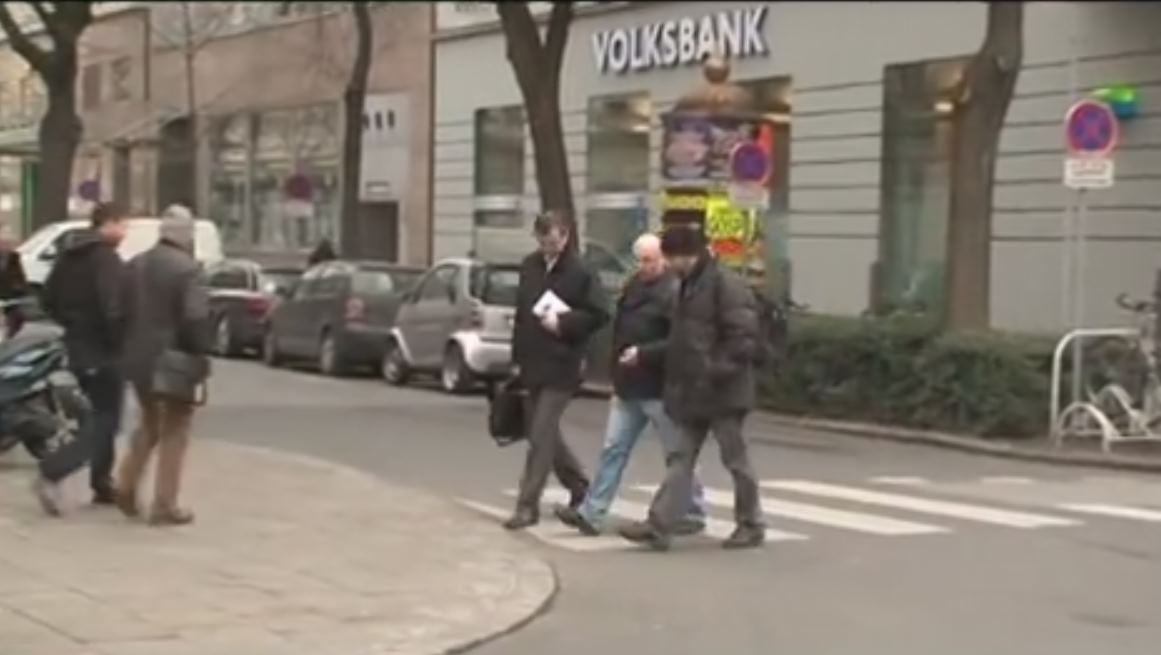 9 suspects arrested
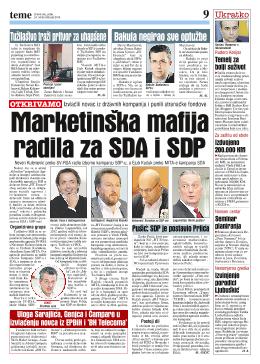 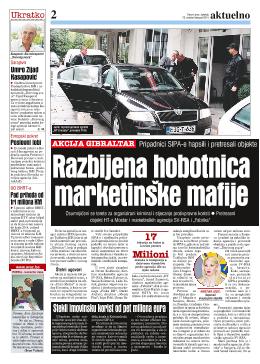 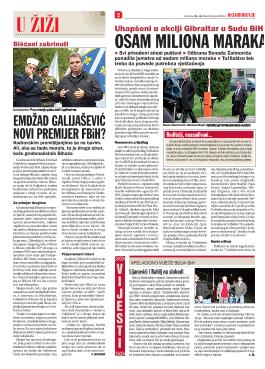 Operation Gibraltar 
22. 10. 2014.
In the Courtroom...